What Drives Institutions to Make a Technology Change Now?
Thursday, November 02 | 1:30pm - 2:20pm ET | Meeting Room 105A/B, 100 Level
Panelist Introductions
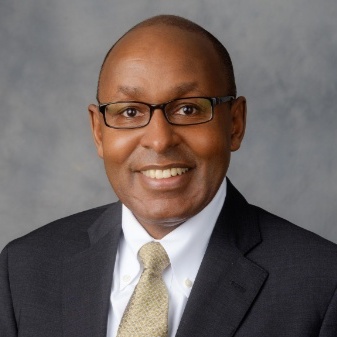 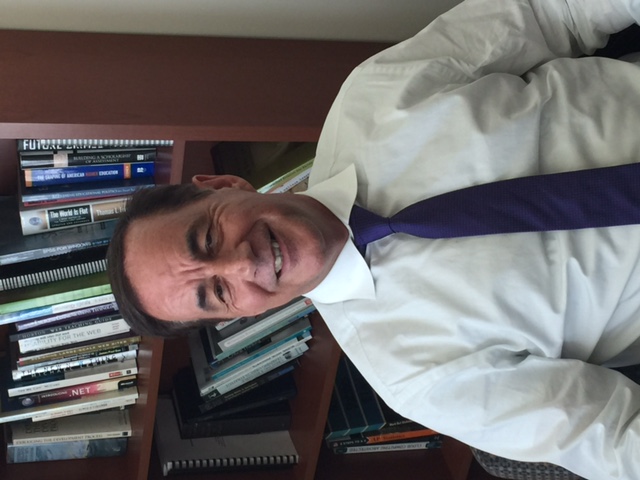 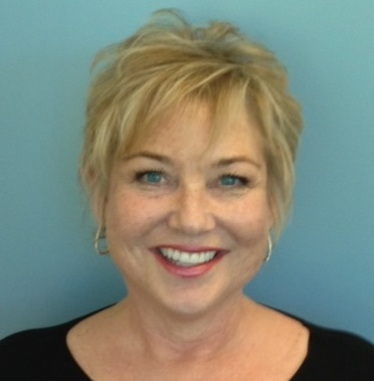 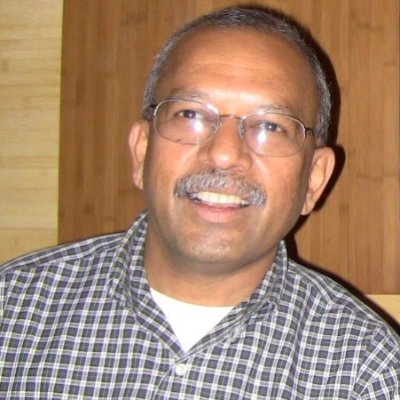 Ravi Ravishanker
Chief Information Officer & Associate Provost

Wellesley College
Liz Dietz
Vice President Product 
Management and Strategy, Workday Student
Workday
Mur Muchane
Associate Vice President for
 IT & CIO

Wake Forest University
Paul O’Brien
Vice President of
Institutional Technology, CIO


Indian River State College
Workday Confidential
Q&A
Join Us: Meet and Mingle Session
Topic: Rethink and streamline business processes with one smart system
Location: Meet & mingle area in Grand Hall
Date/time: Thursday November 2nd 2:20-3:05pm 
Speakers:
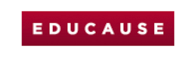 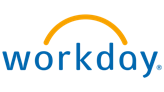 Betsy Reinitz, Director of Enterprise IT, EDUCAUSE
Liz Dietz, VP Product Strategy, Workday Student
Workday Confidential
[Speaker Notes: Format: 15 minute thought leadership speaking session and 30 min mingling Q&A time]